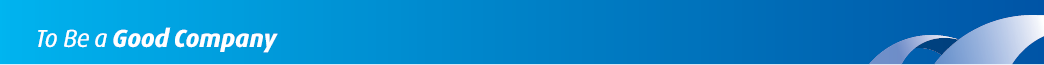 メール　igarashi@chiba-sanpai.or.jp
FAX   043-239-9922             千葉県産業資源循環協会  行
「健康経営オンラインセミナー」
＜お申込み要領＞
お申込締切日
  ２０２2年2月２８日（月）到着分
参加費　無料
お申込方法
下記の参加申込書に必要事項をご記入の上、メールもしくは（一社）千葉県産業資源循環協会までFAXをお願いいたします。
＜お問合せ先＞
  （一社）千葉県産業資源循環協会　（担当・五十嵐）
    電話　043-239-9920     メール　igarashi@chiba-sanpai.or.jp
 
  　　東京海上日動火災保険株式会社　 千葉支店 千葉中央支社（担当・西森）
 　　 TEL　０４３－３０１－７７９０　　FAX　０４３－３０１－７８０１
※ご記入いただいた個人情報は、下記の目的のためにのみ利用し、他の目的で利用することは
一切ございません。①本セミナーの運営、②東京海上日動火災保険株式会社の商品・セミナー等をご案内させていただくため。